АНАЛІТИЧНА ЗАПИСКАНова історія (8, 9 клас програми «История Отечества»)
Джерело: 
Примерная основная образовательная программа по учебному предмету «История Отечества: 5-9 кл.» / сост. Морозов П.Л., Сиверская Е.В., Пестрецов В.В., Кожемяка О.Л., Тур Л.И, Могила Н.А., Балацун ПА., Симинько Н.С., Виновет Т.В., Чепига Г.Г., Хаталах О.В. – 4-е изд. перераб., дополн. – ГОУ ДПО «ДонРИДПО». – Донецк: Истоки, 2019. – 84 с.
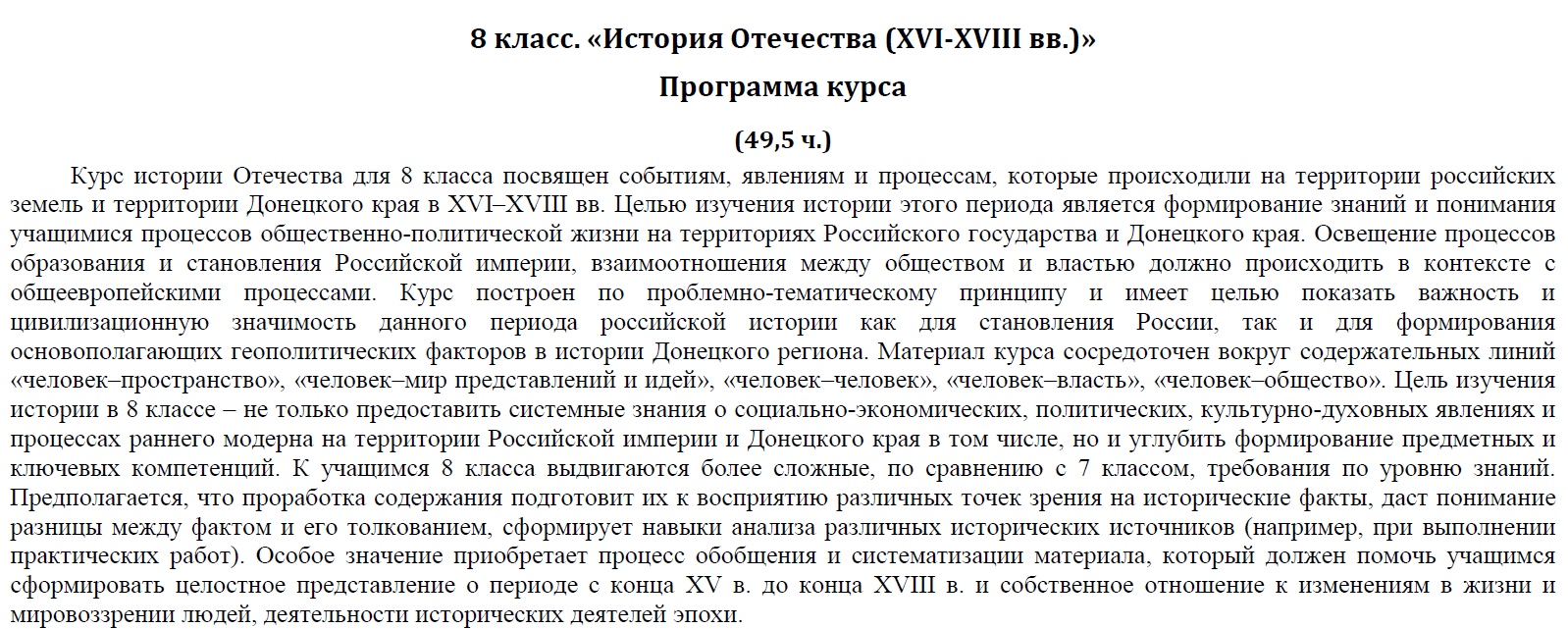 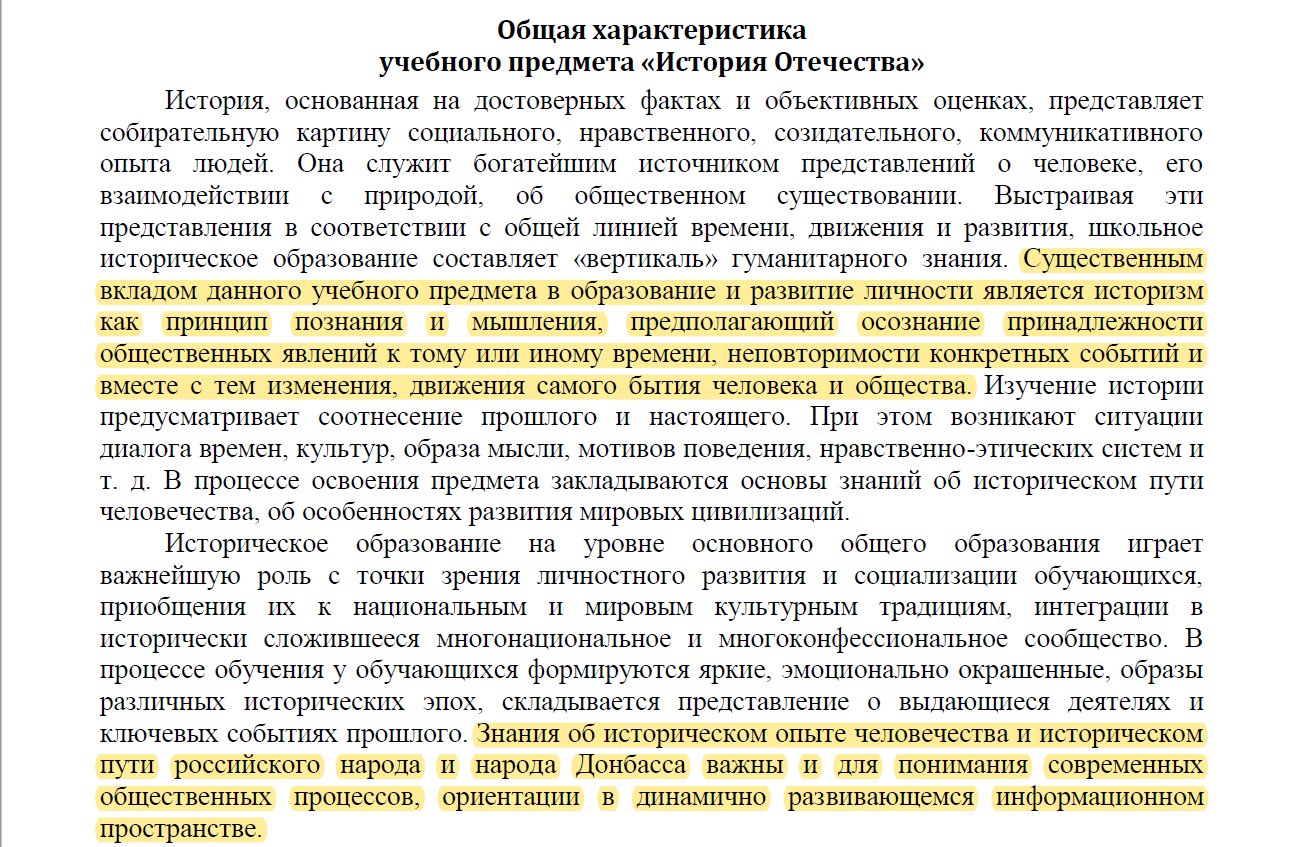 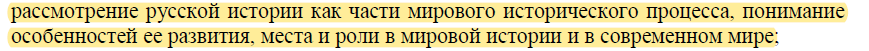 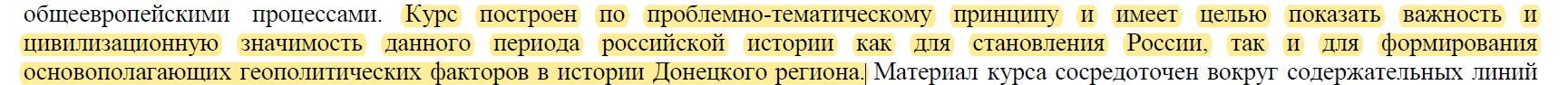 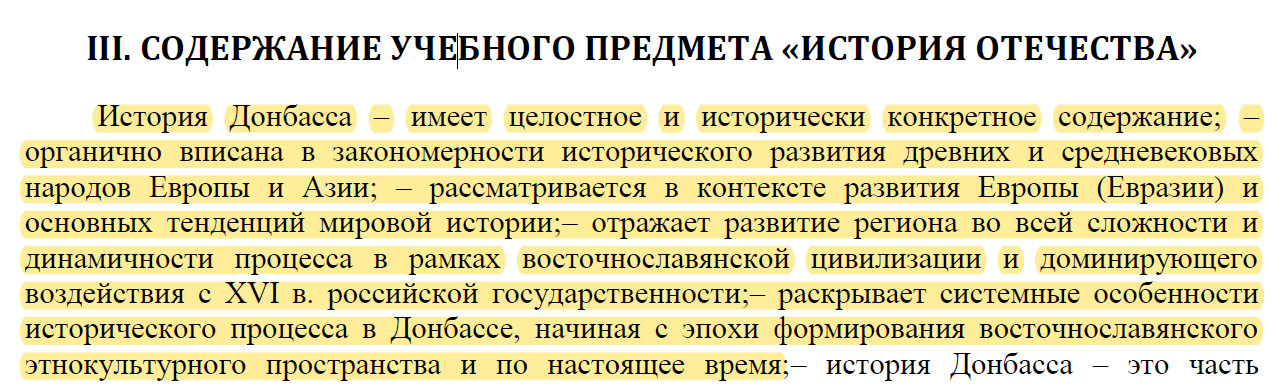 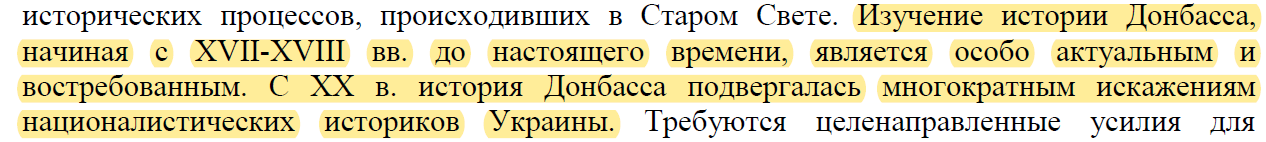 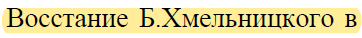 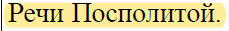 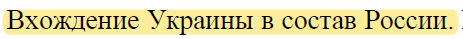 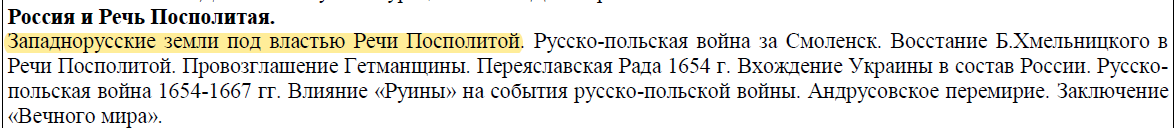 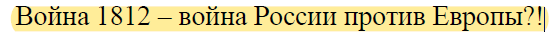 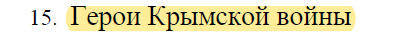 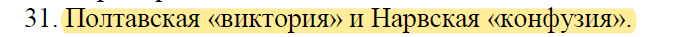 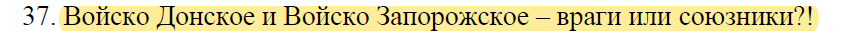 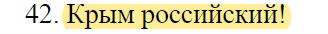 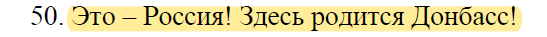 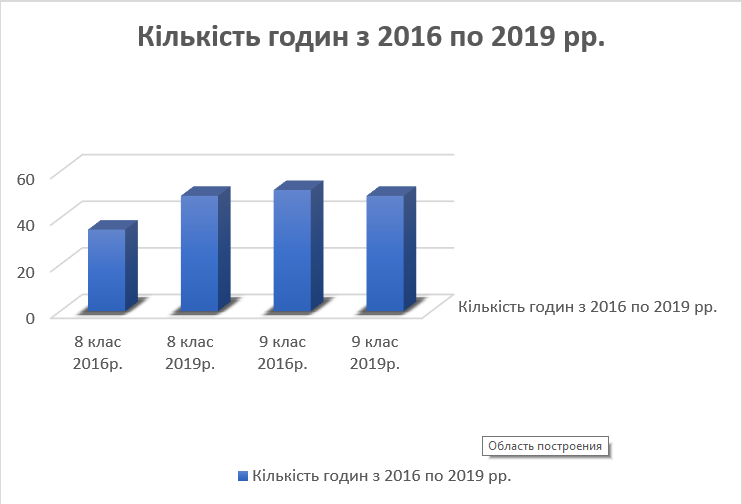 Дякую за увагу!